Dispositions légales
Lignes directrices de mon entreprise
Normes d’assurance qualité
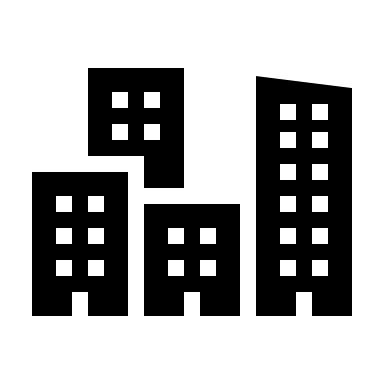 Règles tacites de l’entreprise (culture)
Démarche RSE 
Développement durable